ỦY BAN NHÂN DÂN QUẬN LONG BIÊN
TRƯỜNG MẦM NON HOA HƯỚNG DƯƠNG
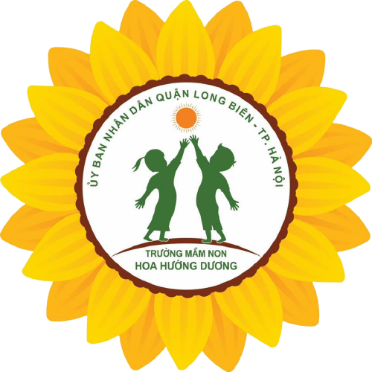 GIÁO ÁN KHÁM PHÁ
Đề tài: Một số PTGT đường hang không – đường sắt
Lứa tuổi: MGN 4-5 tuổi
Giáo viên: Nguyễn Thị Hằng
1, Ổn định tổ chức:
Cô và trẻ hát: “ Anh phi công ơi”.
Trong bài hát có nhắc đến PTGT nào?
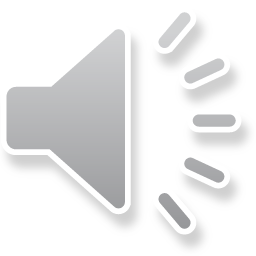 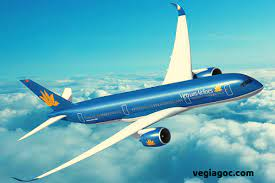 2, Phương pháp, hình thức tổ chức:
* Khám phá: PTGT đường hàng không.
- Các con hãy kể tên các PTGT hàng không mà con biết.
- Cùng nhau quan sát và khám phá chiếc máy bay
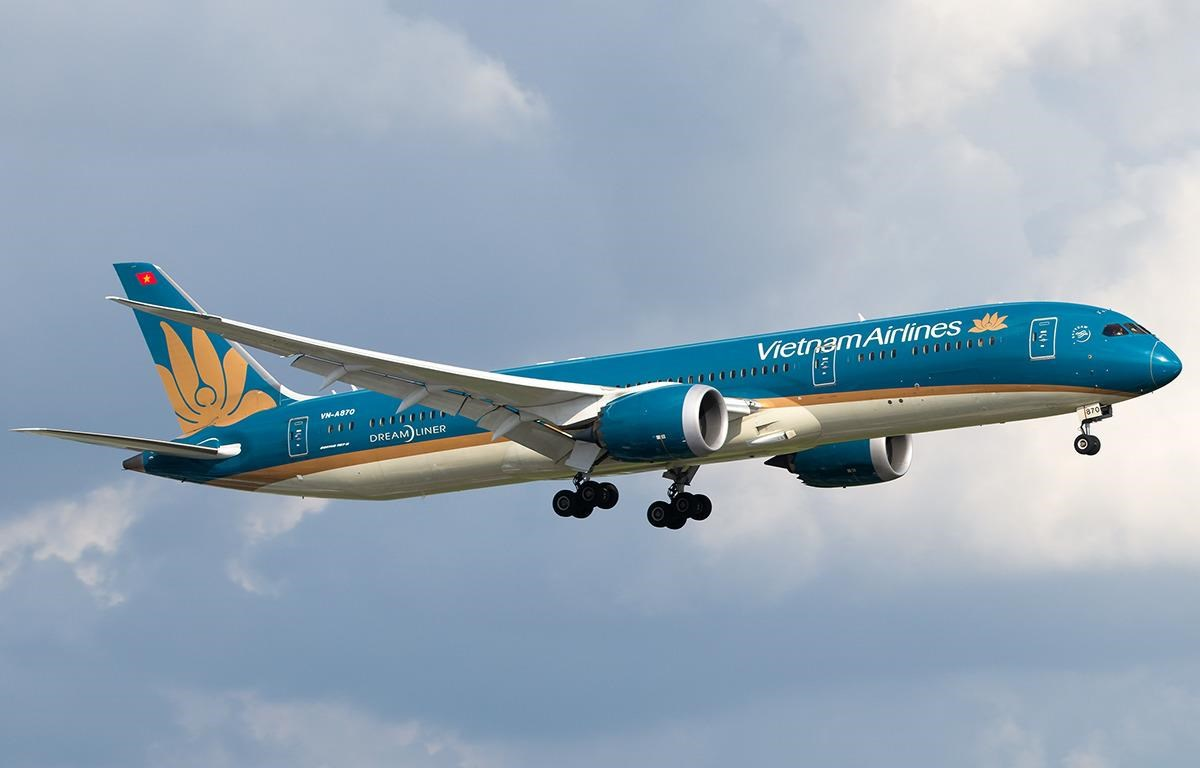 Cánh máy bay
Phần đầu
Phần thân
Đuôi máy bay
Phần bánh
- Máy bay là PTGT đường gì?
- Các con thường nhìn thấy ở đâu?
- Người lái máy bay được gọi là gì?
Máy bay là PTGT đường hàng không, có thể nhìn thấy ở các 
sân bay hoặc trên trời. Người lái máy bay gọi là phi công
Một số PTGT đường hàng không
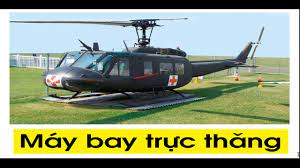 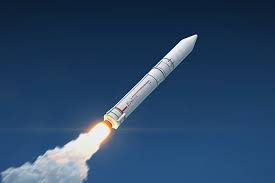 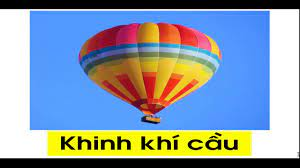 Tên lửa
Nghe đố , Nghe đố
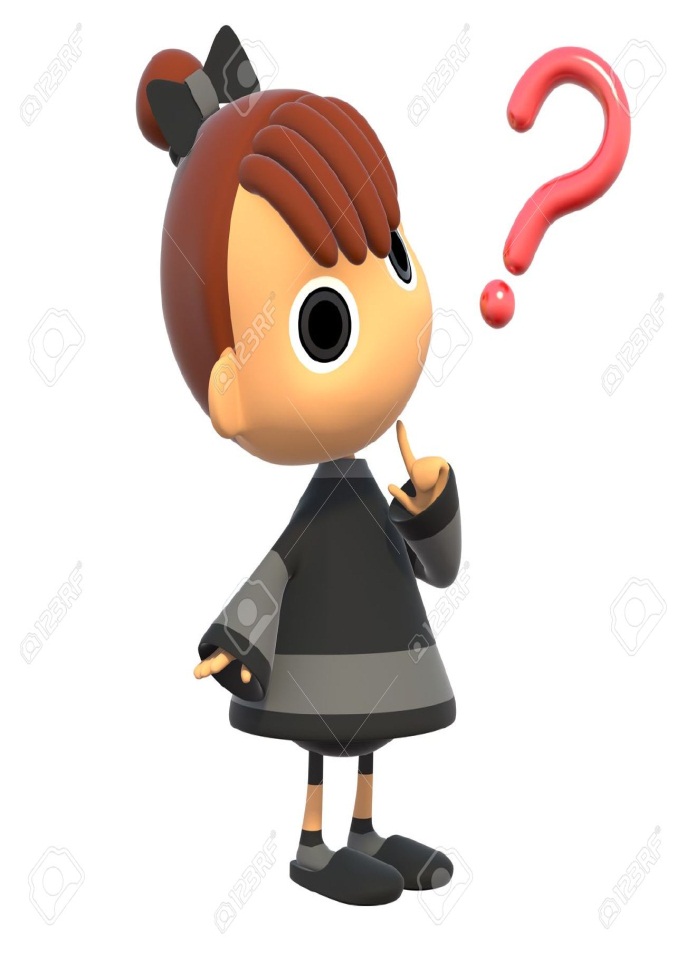 Cái gì chạy trên đường ray
Đưa em đi khắp nơi gần, nơi xa
Khi về đỗ ở sân ga
Người lên, kẻ xuống vào ra rộn ràng?
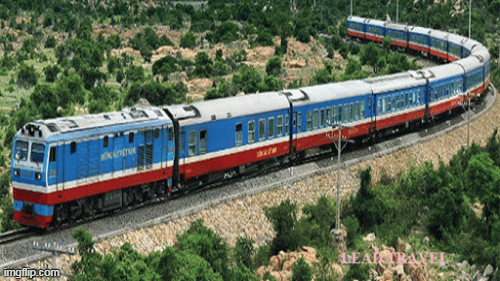 Cùng quan sát và tìm hiểu về tàu hoả
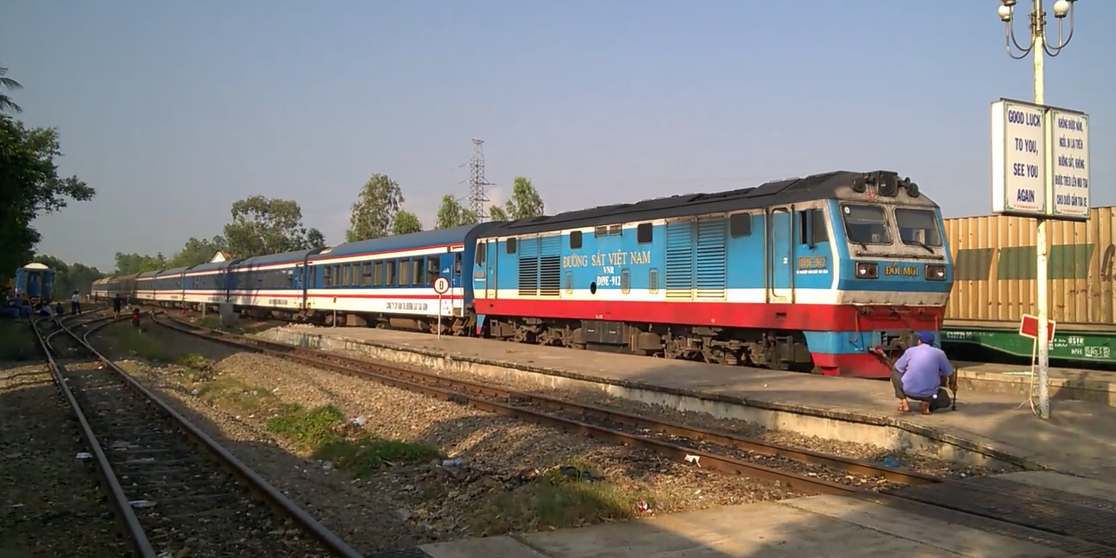 Đầu tầu
Các toa tầu
Hệ thống bánh xe
Đường ray
Một số PTGT đường sắt
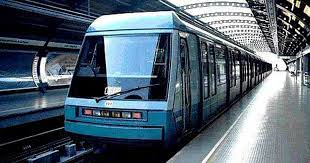 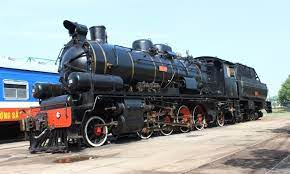 Tàu điện ngầm
Tàu hơi nước
So sánh
GIỐNG NHAU: Đều chở người hoặc hàng hoá, chạy bằng động cơ, rất có ích cho con người
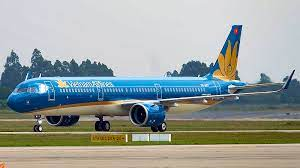 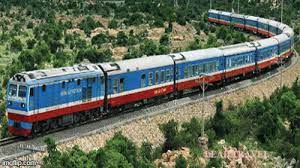 KHÁC NHAU
Máy bay bay trên trời
Tàu hoả chạy trên đường sắt
Trò chơi luyện tập:
*TC 1: Thi nói nhanh
-  Cô nói tên PTGT – trẻ nói đó là PTGT đường gì?
*TC2: Đội nào nhanh nhất.
Cô chia lớp thành 3 đội, đứng thành 3 hàng dọc. 
mỗi đội phải lấy PTGT theo yêu cầu.
+ Đội 1 – Đường bộ
+ Đội 2 – Đường thủy
+ Đội 3 – đường sắt và đường hàng không
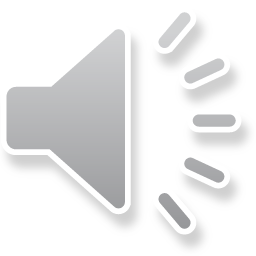 3, Kết thúc
Cô nhận xét tiết học, động viên khen ngợi trẻ.